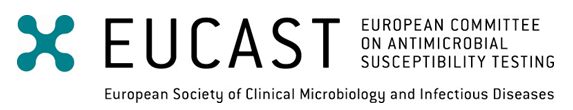 Değerlendirme kılavuzu
Hızlı üreyen belirli anaerop bakteriler için %5 at kanlı «Fastidious Anaerobe Agar» (FAA-HB) ile EUCAST disk difüzyon yöntemi
Versiyon 2.0
Ocak 2023
Sürüm 1.0 den sonraki değişiklikler
2
Giriş
Bu değerlendirme kılavuzu, %5 at kanı içeren ‘’Fastidious Anaerobe Agar’'ı (FAA-HB) ve aşağıdaki türlerle 16-20 saatlik inkübasyonu temel alan hızlı üreyen anaeroplara yönelik EUCAST disk difüzyon yöntemi için geçerlidir
 
Bacteroides spp.
Prevotella spp.
Fusobacterium necrophorum
Clostridium perfringens
Cutibacterium acnes
3
İnhibisyon zonlarının değerlendirilmesi
FAA plaklarını, kapakları çıkarılmış ve yansıyan ışıkta, plağın ön yüzünden değerlendirin.
Plakları, gözden 30 cm uzakta, çalışma tezgahına 45 Co derecelik açı ile tutun.
Zon çaplarını bir cetvel veya çap ölçer (kumpas) ile, üremenin tam inhibe olduğu nokta olarak, çıplak gözle  ölçün.
Çift zon olması durumunda içteki zonun çapını okuyun.
Zon içinde hafif puslu bir görünüm mevcut ise, puslu görünümü göz ardı edin ve en belirgin zon sınırını  ölçün. Belirgin zon sınırını daha iyi tanımlamak için plağı kendinize doğru eğin.
Zon çaplarını okurken hemoliz ve yayılmaları göz ardı edin.
Değerlendirme sırasında zon içindeki kolonileri mutlaka dikkate alın.
Klindamisin için, zon içindeki kolonilerin dikkatli bir şekilde incelenmesi özellikle önemlidir.
4
Bacteroides spp.
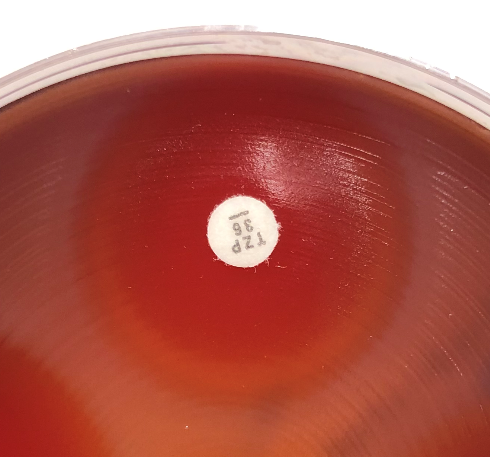 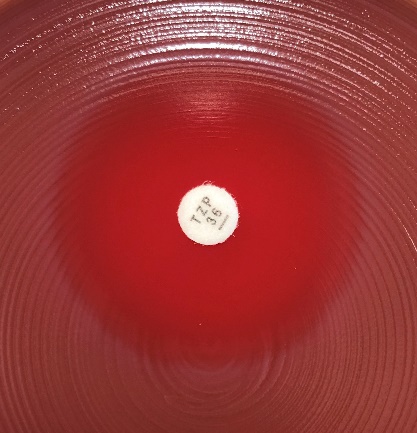 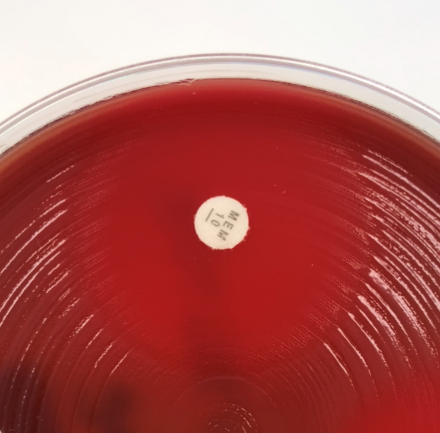 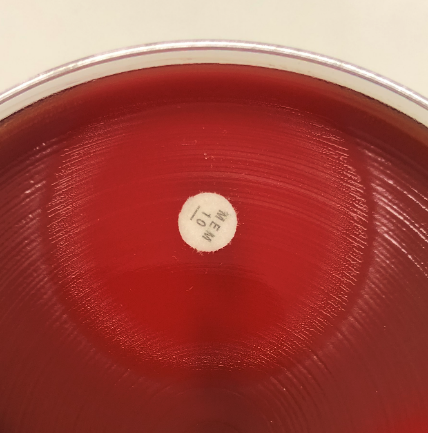 Piperasilin-tazobaktam
Piperasilin-tazobaktam
Piperasilin-tazobaktam
Meropenem
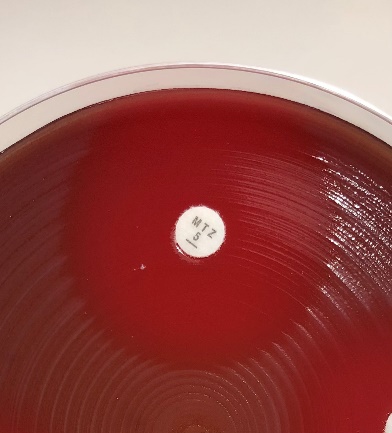 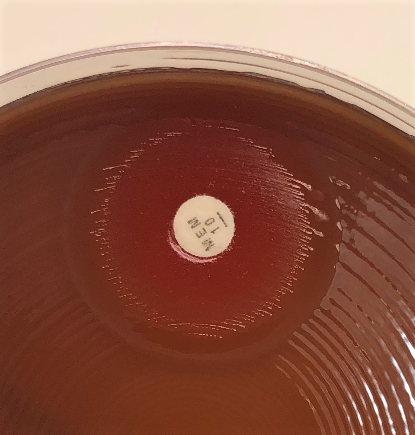 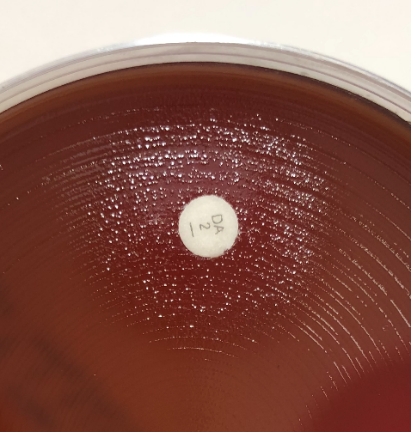 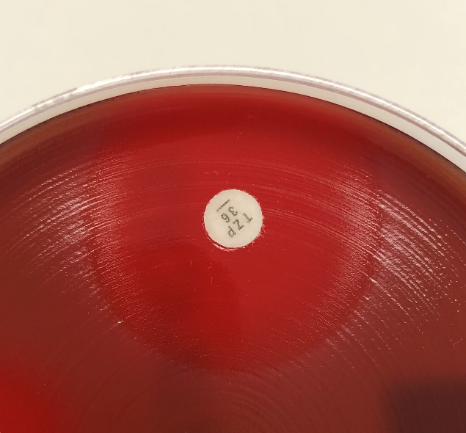 6 mm
Meropenem
Klindamisin
Metronidazol
Meropenem
5
Prevotella spp.
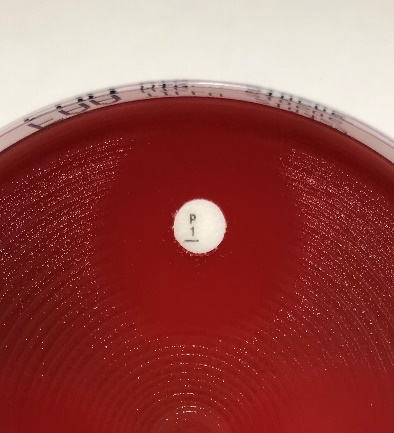 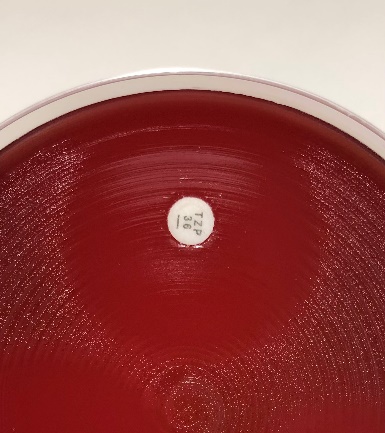 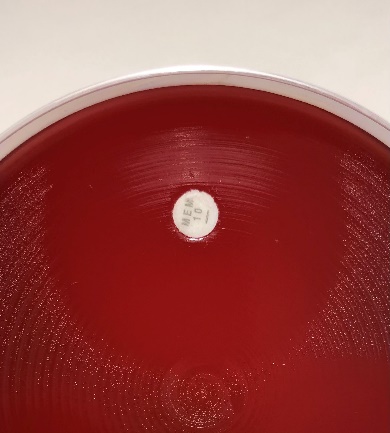 Benzilpenisilin
Meropenem
Piperasilin-tazobaktam
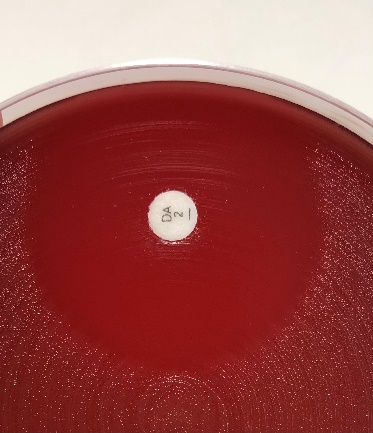 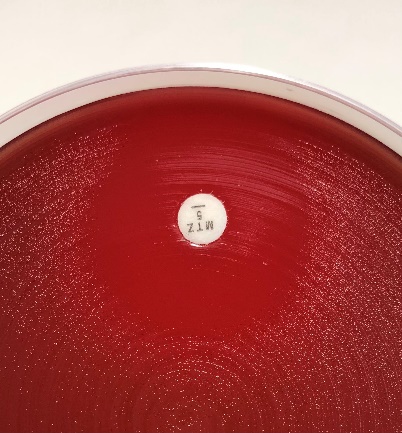 Klindamisin
Metronidazol
6
Fusobacterium necrophorum
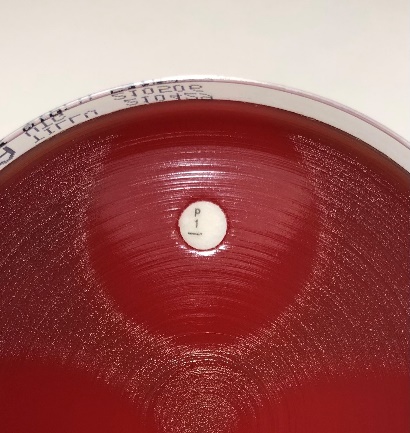 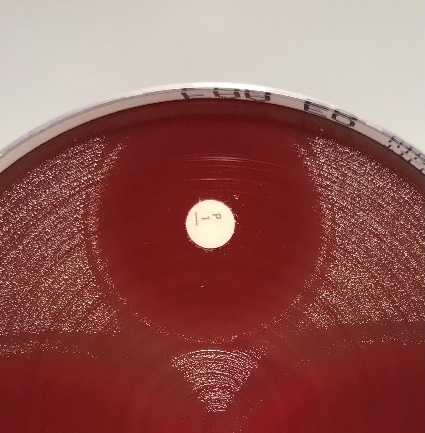 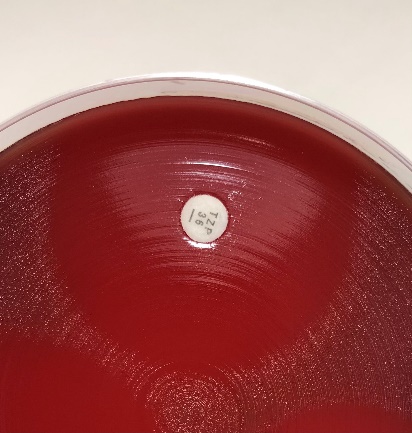 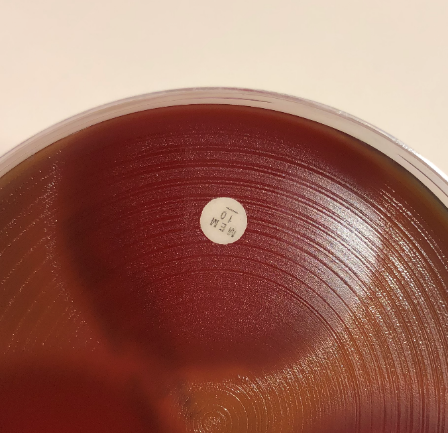 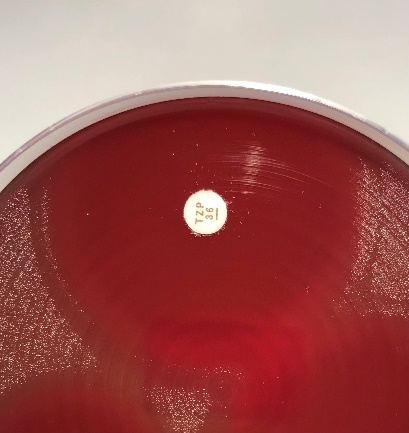 Piperasilin-tazobaktam
Benzilpenisilin
Benzilpenisilin
Piperasilin-tazobaktam
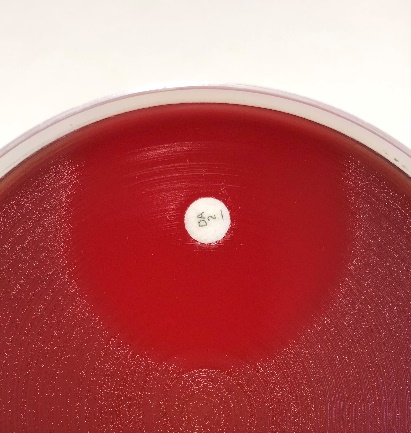 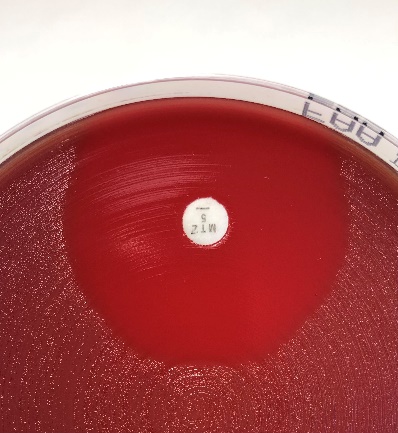 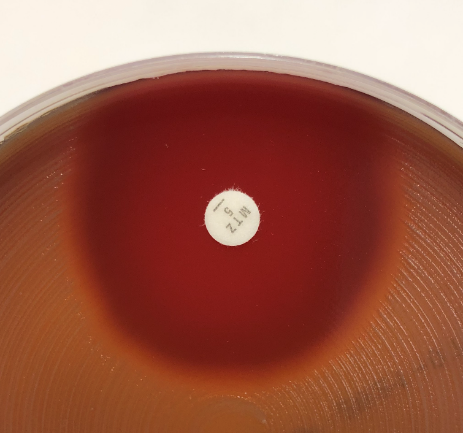 Metronidazol
Meropenem
Klindamisin
Metronidazol
7
Clostridium perfringens
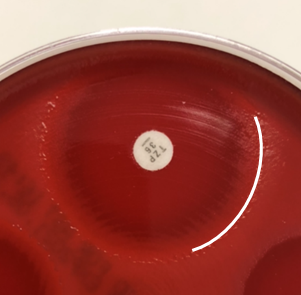 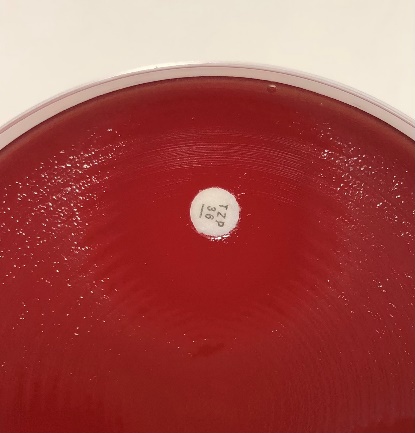 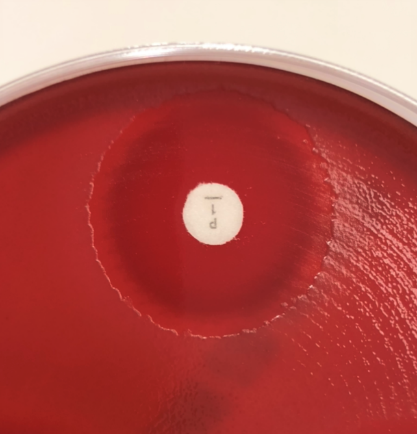 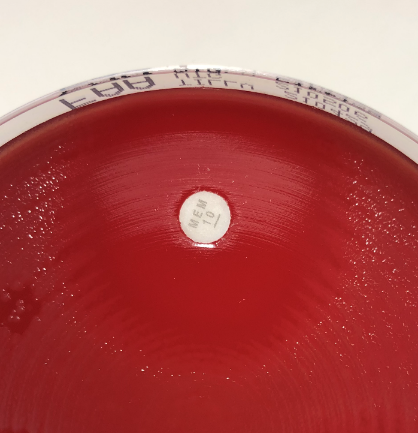 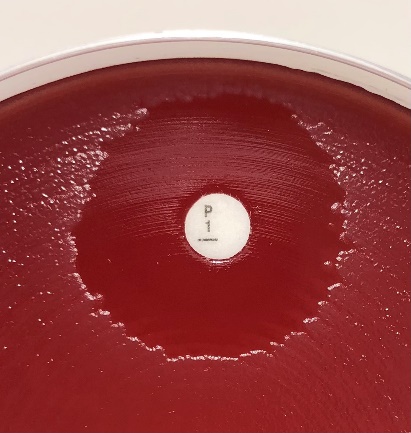 Piperasilin-tazobaktam
Piperasilin-tazobaktam
Benzilpenisilin
Benzilpenisilin
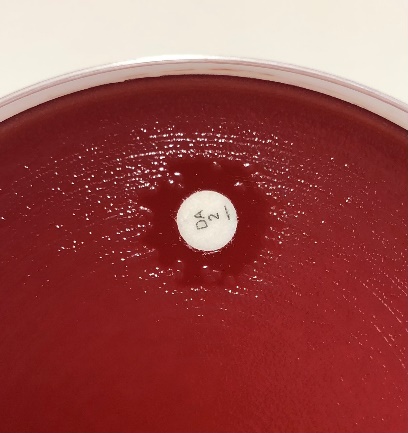 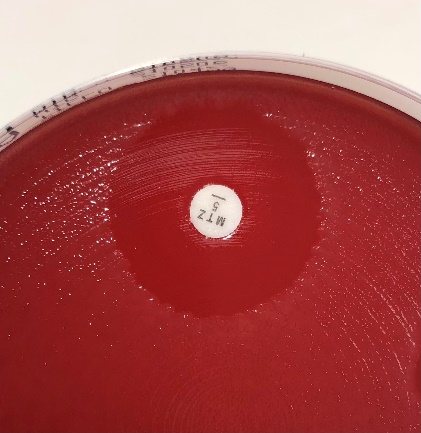 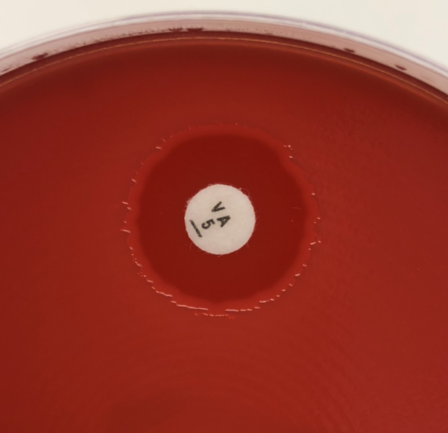 Metronidazol
Klindamisin
Vankomisin
Meropenem
8
Cutibacterium acnes
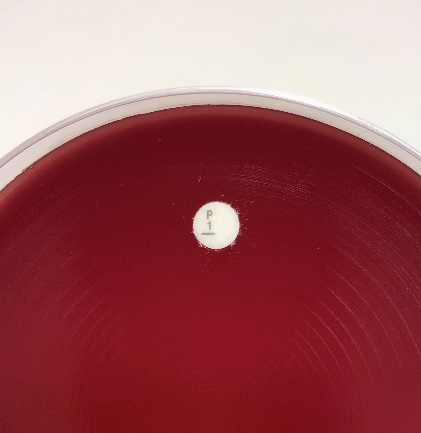 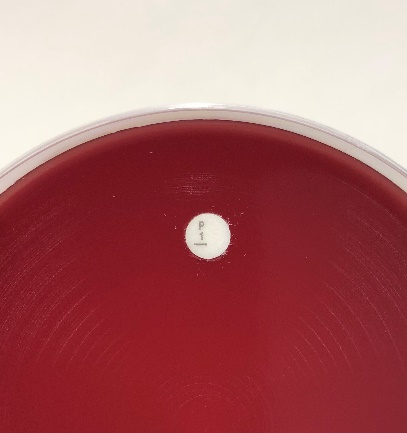 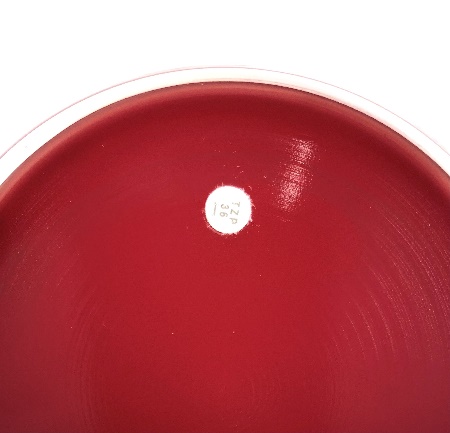 Benzilpenisilin
Piperasilin-tazobaktam
Benzilpenisilin
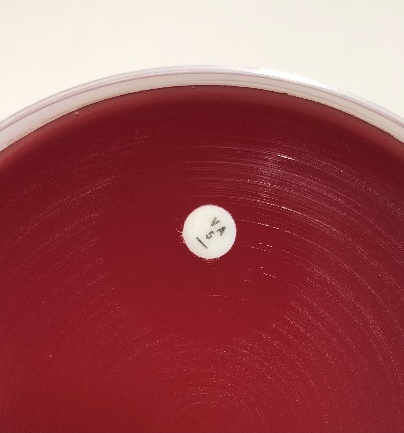 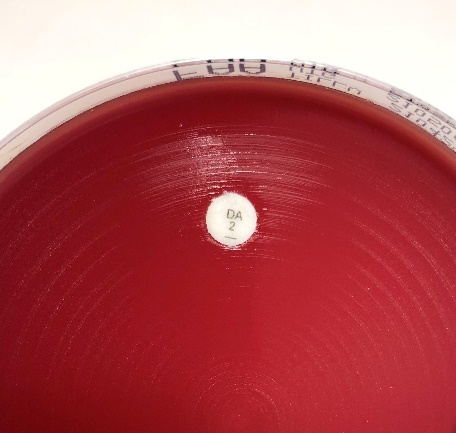 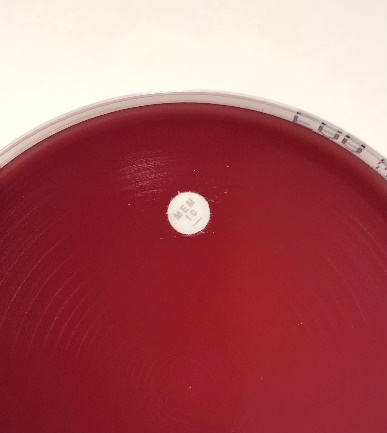 Vankomisin
Klindamisin
Meropenem
FAA’da C. acnes küçük koloniler oluşturur ve üremesi soluk olabilir. Bu durum  zon çapının ayırt edilmesinde  zorluklara neden olabilir.